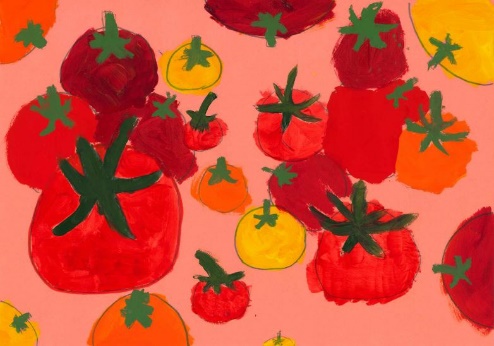 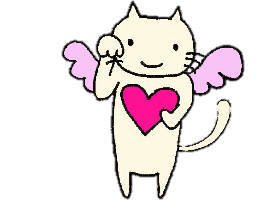 三重県からのお願いです
じ ゅ ん          ば  ん                                     と
順番に取ってね
た
すぐ食べるなら、
期限の近い方から
三重県
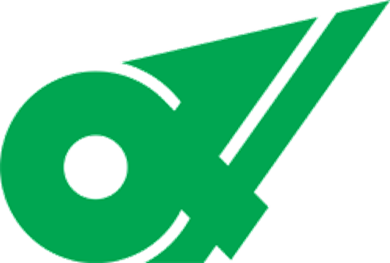 き げん          ちか　   ほう
背景デザイン　三重県立特別支援学校伊賀つばさ学園　　同校キャラクター「つばさねこ」
下部15㎜はスペース空ける
（作成中）レールポップ②（40×205㎜）